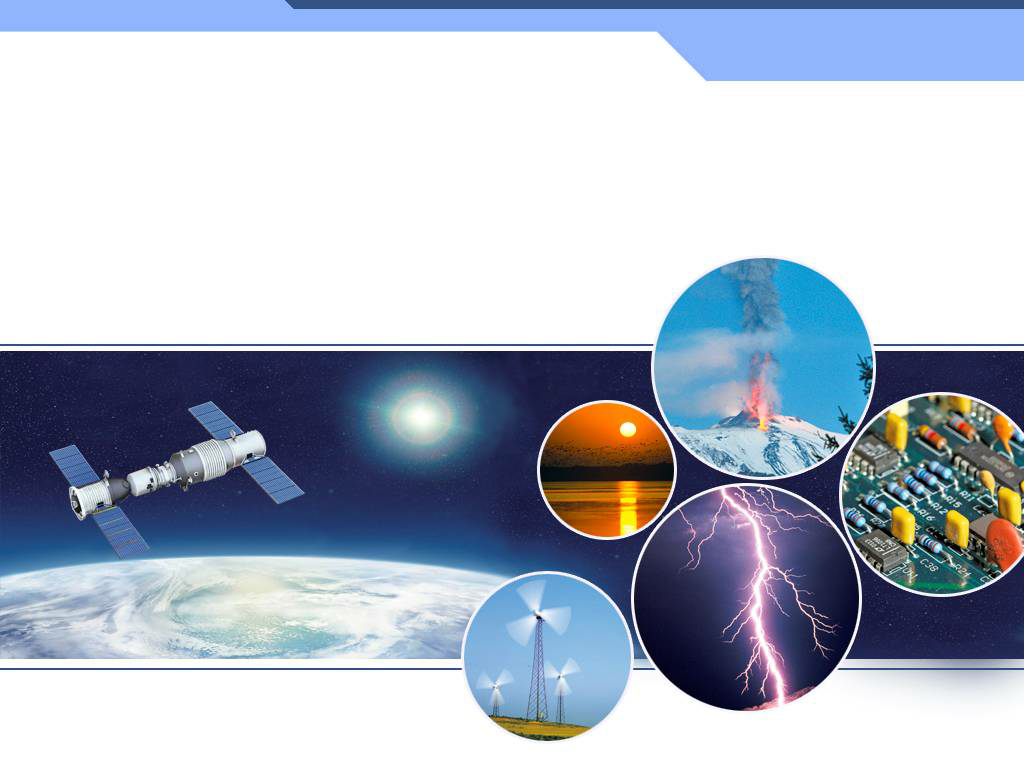 第十三章 内能第3节 比热容（第1课时）
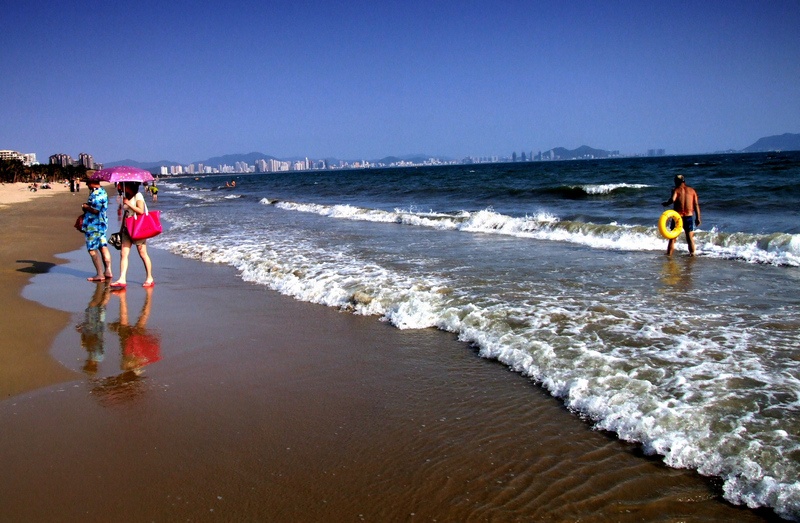 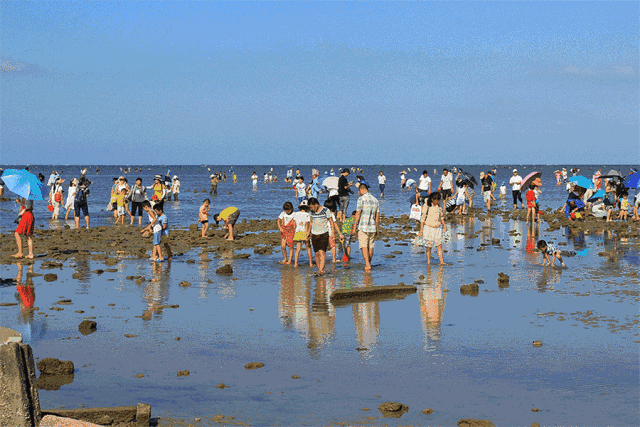 一、比较不同物质的吸热的情况（探究物质的吸热本领）
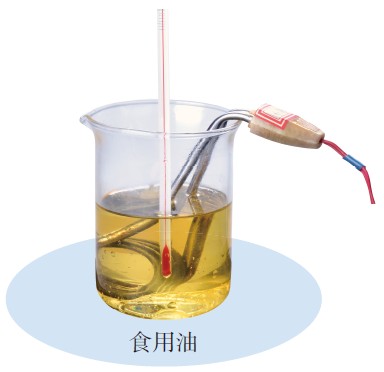 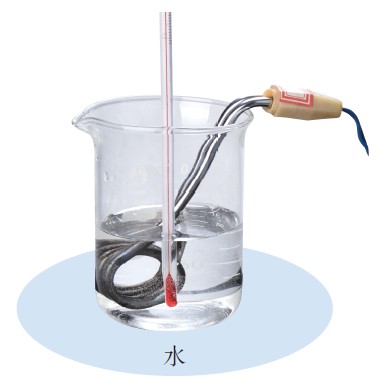 方案1：升高相同温度，比较加热时间
方案2：加热相同时间，比较升高的温度
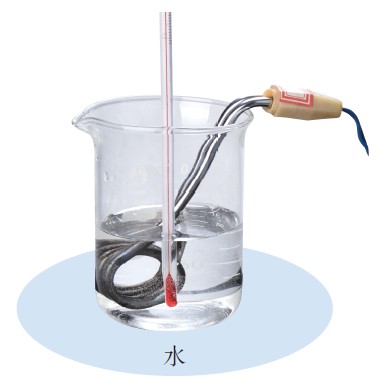 【实验目的】
相同质量的水和油升高相同的温度，比较它们吸收热量的多少。 
【实验器材】
两个相同规格电加热器、两只相同烧杯、质量相同的水和植物油、两支温度计、秒表。 
【设计实验】
相同质量的水和食用油升高相同的温度，比较加热时间。
（控制变量法、转换法）
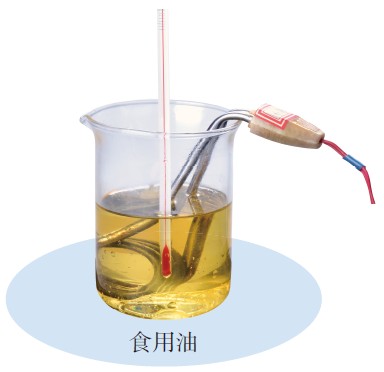 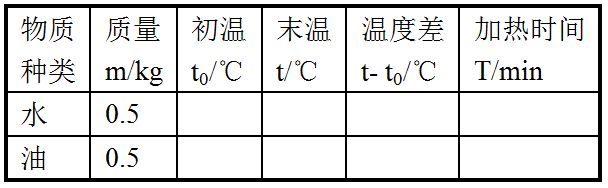 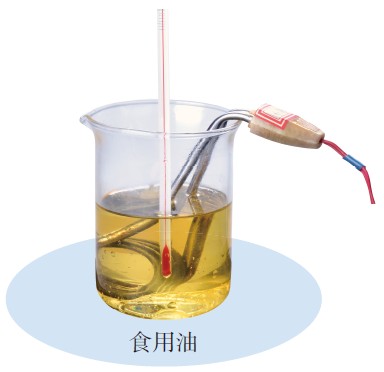 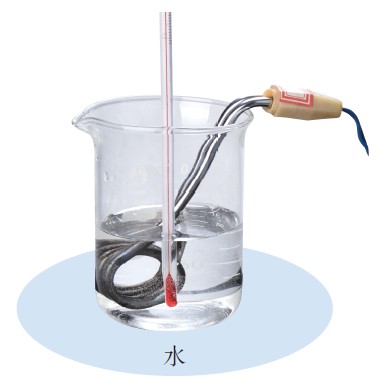 现象：
等质量的水和食用油升高相同温度，水需要的加热时间更长，水比食用油吸收热量多。
【实验结论】
质量相等的不同物质升高相同温度时，吸收的热量不同。即不同物质吸热能力不同。
【交流反馈】
（1）转换法：
升高相同温度时用加热时间反映吸收热量的多少；
加热相同时间时用升高的温度反映吸收热量的多少。
（2）初温可不同，但要升高相同温度，即温度差相同。
二、比热容
1．定义：一定质量的某物质，在温度升高时吸收热量与它的质量和升高温度乘积的比，叫做这种物质的比热容。


2．物理量符号：c
3．单位：
焦每千克摄氏度，J/(kg · ℃)
4．数值：比热容等于单位质量的某物质，温度升高或降低1℃所吸收或放出的热量。

c 水=  4.2×103 J/(kg · ℃) 
水的比热容的含义：
1 kg水温度升高1 ℃吸收的热量是4.2×103J；
或1 kg水温度降低1 ℃放出的热量是4.2×103J。
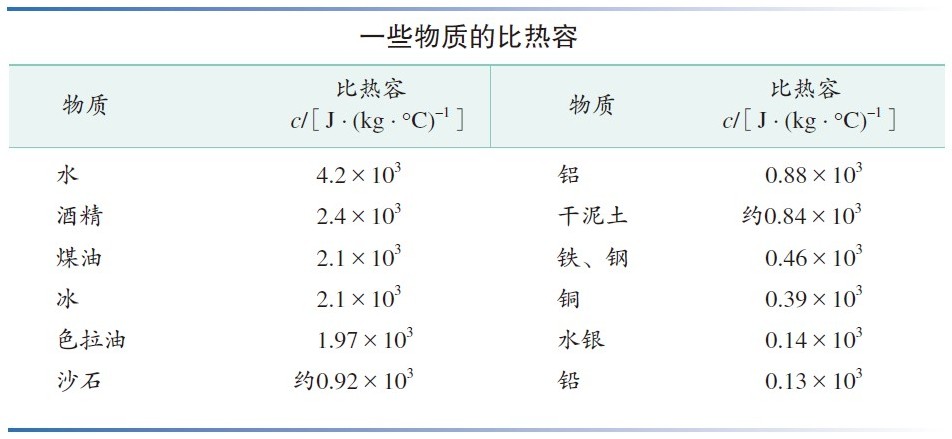 ①大部分物质的比热容不同。
②同种物质不同状态时，比热容不同。
③水的比热容最大。
④通常液体比热容比固体的大。
5．物理意义：
比热容是物质的特性，反映自身性质的物理量，即表示物体吸热和放热本领（能力）的物理量。
只与物质的种类、状态有关，
与质量、体积、温度、密度、吸放热等无关。

6．规律：
（1）等质量的不同物质，当吸收或放出同样多的热量时，比热容较大的温度变化较小。
（2）等质量的不同物质，升高或降低相同的温度时，比热容大的物质吸收或放出热量多。
7．应用：
（水的比热容大的 优点）

（1）调节气温。

（2）保持体温。

（3）做冷却剂或散热剂。
思考题1
为什么鞍山和大连气候差异大？海洋为什么对气候具有调节作用？
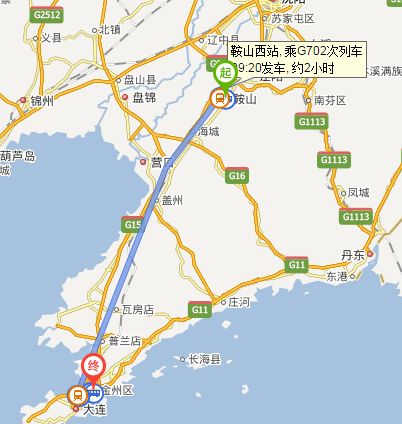 思考题2
为什么暖气和地热用水传热，而不用油？
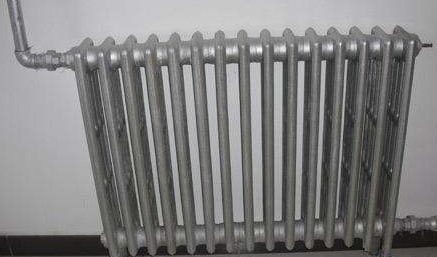 思考题3
为什么生物体内含有大量水分？
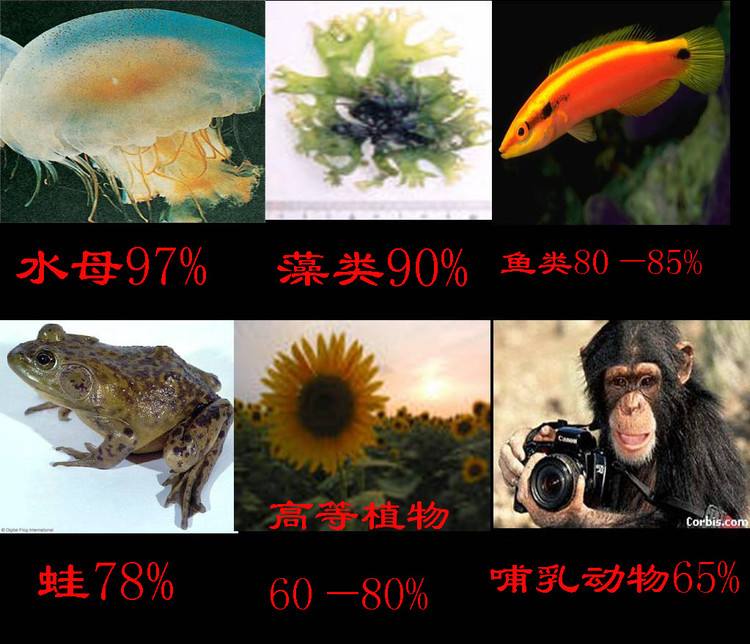 本课小结
一、比较不同物质的吸热的情况（探究物质的吸热本领）
方案1：升高相同温度，比较加热时间
方案2：加热相同时间，比较升高的温度
探究实验
二、比热容
1．定义：
2．物理量符号：
3．单位：
4．数值：
5．物理意义：
6．规律：
7．应用：
课堂练习1
关于比热容，下列说法正确的是（        ）
 A．温度越高，比热容越大           
 B．物质放热越多，比热容越大
 C．物质的质量越大，比热容越小     
 D．物质的比热容与质量和温度无关
答案：D
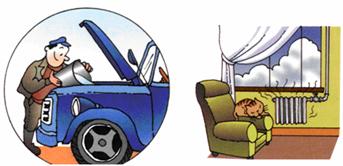 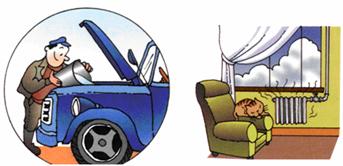 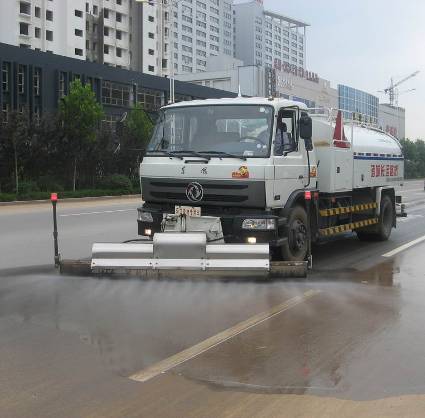 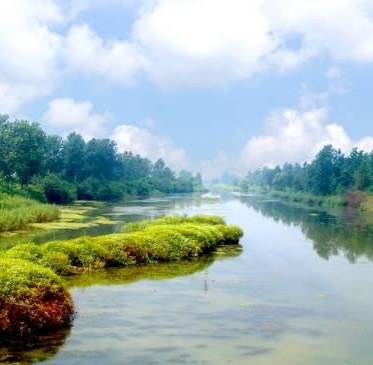 A                      B                      C                      D
课堂练习2
以下四种现象中，与水的比热容有很大关系的是（       ）
A．汽车的发动机用循环流动的水来冷却  
B．生活中往往用热水取暖
C．夏天洒水降温    
D．滩涂湿地温差小
答案：ABD
课堂练习3
（2019•槐荫区二模）如图所示的电暖气，通电后电热元件将内部的导热油加热，导热油迅速升温后提高室内温度。电暖气采用了导热油这种物质，其主要原因是导热油的（　　）
A．比热容较小
B．热值较小
C．密度较小
D．电阻较小
答案：A
解析：通电后电热元件将内部的导热油加热，导热油迅速升温后提高室内温度，其主要原因是导热油的比热容比水小，相同质量的导热油和水，在加热时间相同（吸收相同热量）的情况下，比热容小的导热油温度升高得更快。
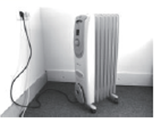 课堂练习4
在“比较不同物质的吸热能力”的实验中，实验装置如图1所示。
（1）实验中应量取_______（选填“质量”或“体积”）相等的甲、乙两种液体，分别倒入相同的烧杯中。
（2）选用两个相同规格的电加热器加热，目的是使甲、乙两种液体在相同时间内__________。通过_______来比较甲和乙两种液体吸收热量的多少。
（3）实验记录的数据如下表所示，分析实验数据可知_______物质的吸热能力强。
（4）实验中除了天平、温度计外，我们还需要的测量工具是_______。
（5）如果要使甲液体和乙液体升高的温度相同，就要给____加热更长的时间，此时甲液体吸收的热量____选填“大于”“小于”或“等于”)乙液体吸收的热量。
（6）若甲、乙两液体分别为水和食用油，则图2中能合理反映该实验结果的图象是_______。
答案：（1）质量；（2）吸收的热量相同；加热时间；（3）甲；（4）停表；（5）甲液体；大于；（6）B
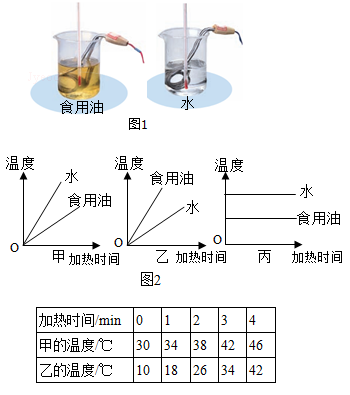 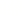